APRECIACIÓN DE SITUACIÓN DE SEGURIDAD CIUDADANA
Luis A. SANTOS VILLAR
JEFE DE LA DIVPOL HUACHO
JURISDICCIÓN POLICIAL
LA DIVPOL HUACHO, CON SEDE EN LA CIUDAD DE HUACHO, TIENE UNA CIRCUNSCRIPCIÓN TERRITORIAL QUE ABARCA EL ÁMBITO DE LAS JURISDICCIONES DE LAS PROVINCIAS DE HUAURA Y OYÓN, ABARCANDO UNA SUPERFICIE TOTAL DE 9,649.31 KILÓMETROS CUADRADOS, CON UNA POBLACIÓN TOTAL APROXIMADA DE 261,805 HABITANTES

ESTÁ CONFORMADA POR:
09 COMISARÍAS
01 DEPARTAMENTO DE UNIDADES ESPECIALIZADAS Y
01 DESTAMENTO DE INVESTIGACION CRIMINAL
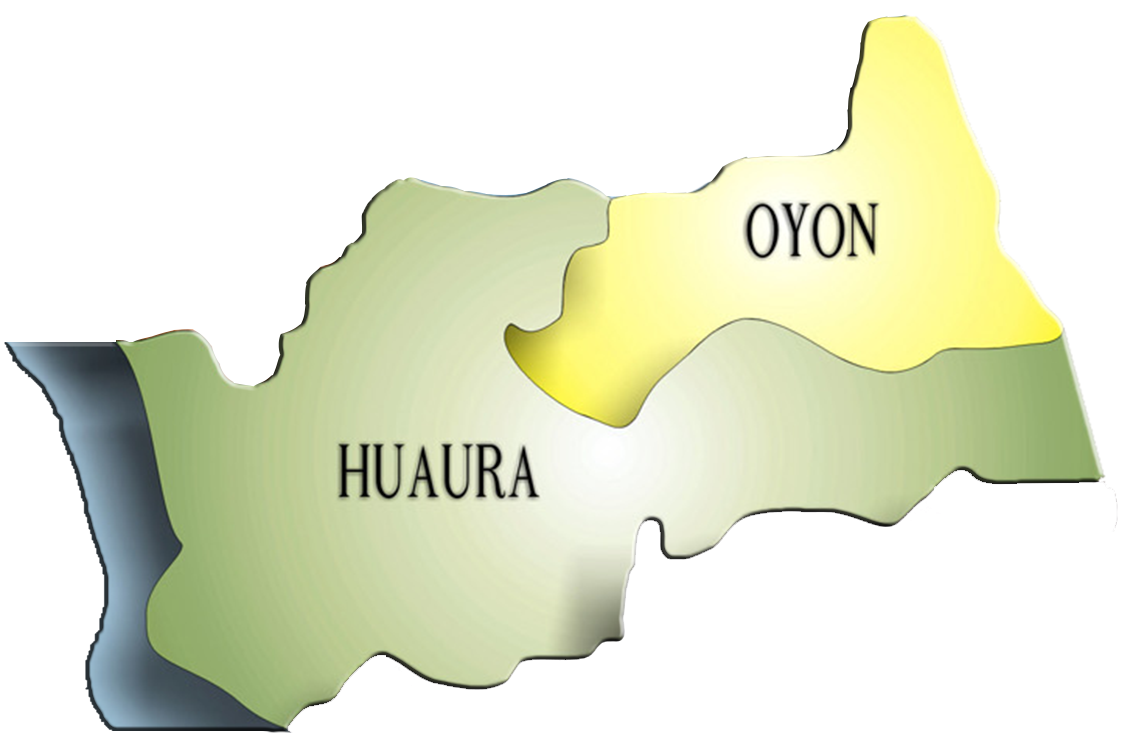 FACTOR POLICIAL
DELINCUENCIA ORGANIZADA
EL ACCIONAR DELINCUENCIAL EN EL AMBITO DE LA JURISDICCION SIEMPRE SE HA DADO CON MAYOR INTENSIDAD EN LOS DISTRITOS DE LA COSTA, SIENDO SIGNIFICATIVAMENTE MENOR EN LAS DISTRITOS DE LA PROVINCIA DE OYON Y LAS ZONAS ALTOANDINAS DE LA PROVINCIA DE HUAURA; Y EN LO QUE RESPECTA A D/C/P. SE HAN PRESENTADO LOS SIGUIENTES:.
BANDAS DE DD.CC. DEDICADOS A COMETER ROBOS AGRAVADOS A MANO ARMADA A VEHICULOS QUE REALIZAN SERVICIOS DE TAXI, COLECTIVOS, MOTOTAXIS Y MOTOS LINEALES, CON LA FINALIDAD DE EXTORSIONAR A LOS PROPIETARIOS, SOLICITANDOLES DINERO PARA DEVOLVER SUS VEHICULOS
BANDAS DE DD.CC. DEDICADOS A COMETER ROBOS AGRAVADOS A MANO ARMADA A VEHICULOS QUE REALIZAN SERVICIOS DE TAXI, COLECTIVOS, MOTOTAXIS Y MOTOS LINEALES, CON LA FINALIDAD DE DESMANTELAR LOS VEHICULOS Y VENDER LAS AUTOPARTES.
BANDAS QUE EMPLEAN LA MODALIDAD DE “MARCA” Y “REGLAJE” PARA COMETER ROBOS A CLIENTES DE BANCOS EN LAS LOCALIDADES DE HUACHO
BANDAS DEDICADAS A COMETER ROBOS AGRAVADOS A MANO ARMADA A COMERCIOS DE TODO TIPO, GRIFOS, CAMIONES REPARTIDORES DE MERCADERIA, AGENTES VENDEDORES ETC
BANDAS DEDICADAS A COMETER ROBOS AGRAVADOS A MANO ARMADA A VEHICULOS DE TRANSPORTE DE CARGA Y OMNIBUSES DE PASAJEROS, QUE TRANSITAN POR LA CPN Y VIAS ADYACENTES.
DELINCUENCIA COMUN
FACTOR POLICIAL
DD.CC. DEDICADOS A COMETER HURTOS AGRAVADOS A DOMICILIO CON LAS MODALIDADES DE “MONRA”, “FRACTURA”, “ESCALAMIENTO”, “SUEÑO”.
DD.CC, DEDICADOS A COMETER HURTOS AGRAVADOS A TIENDAS COMERCIALES Y LOCALES DE CABINAS DE INTERNET CON LA MODALIDAD DE “FORADO”.
DD.CC. DEDICADOS A COMETER ROBOS AGRAVADOS CON ARMAS BLANCAS Y ARMAS DE FUEGO, QUE SE DESPLAZAN EN MOTOTAXIS EN HORAS DE LA NOCHE, EN AGRAVIO DE TRANSEUNTES.
TAMBIEN ES NOTORIA LA PRESENCIA DE DELINCUENTES DEDICADOS A LOS HURTOS DE TRANSEUNTES CON LAS MODALIDADES DE “ARREBATO”, “LANZA”, “CAMBIO DE TARJETA”, “CUENTOS”, Y A VEHICULOS ESTACIONADOS CON LAS MODALIDADES DE “VITROCA” Y  “PEINE”.
GRUPOS DE DD.C. ESPECIALMENTE MUJERES DEDICADAS A COMETER HURTOS EN LAS TIENDAS CON LA MODALIDAD DE “TENDERAS”.
PROBLEMATICA
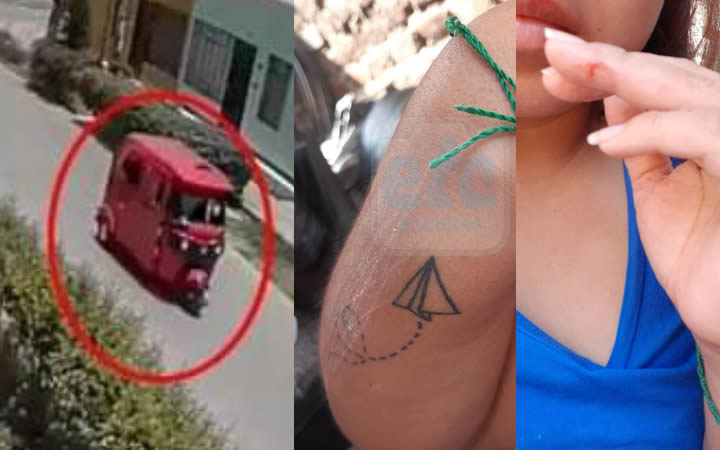 ILÍCITOS PENALES
DENTRO DE LOS PRINCIPALES PROBLEMAS DE LA JURISDICCIÓN POLICIAL DE LA DIVPOL HUACHO, SE ENCUENTRAN ILÍCITOS PENALES TALES COMO: 
HURTOS: A DOMICILIOS, A VEHÍCULOS MENORES (MOTOS LINEALES Y MOTOTAXIS) Y EN LA MODALIDAD DE TENDEO A CENTROS COMERCIALES.
ROBOS: A TRANSEÚNTES EN LA MODALIDAD DE RAQUETEO.
DELITO CONTRA LA VIDA EL CUERPO Y LA SALUD: HOMICIDIO Y/O LESIONES POR PAF O ARMA BLANCA.

EXTORSIONES A LOS DIFERENTES NEGOCIOS Y ESTABLECIMIENTOS LOS CUALES PROVIEN DEL PENAL DE CARQUIN, EN LA CUAL LA POLICIA NACIONAL DEL PERU NO TIENE CONTROL SOBRE ESE ESTABLECIMIENTO PENITENCIARIO.
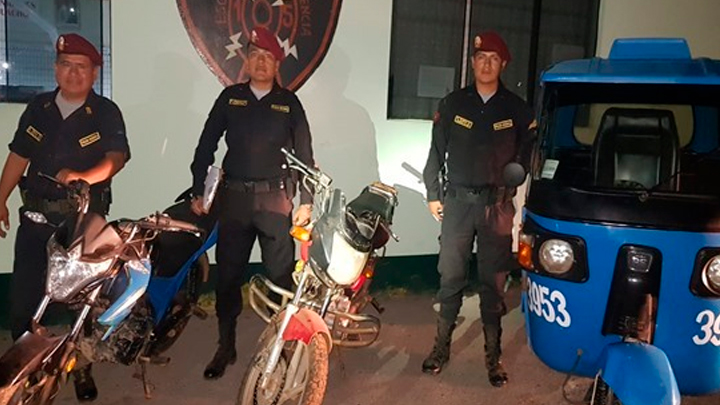 PROBLEMATICA
TRANSPORTE
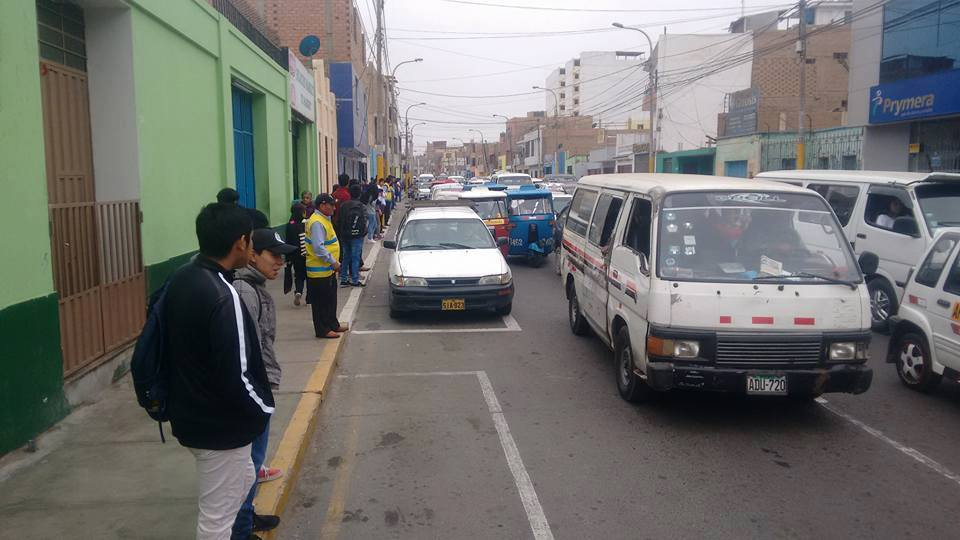 EN CUANTO AL TEMA DE TRANSPORTE URBANO EXISTE DESORDEN E INFORMALIDAD.

EXISTES PARADEROS INFORMALES CON RESOLUCIONES EXPEDIDA POR LOS MUNICIPIOS.

EXPEDICION DE LICENCIAS DE CONDUCIR DE MOTOTAXI PROVENIENTE DE LA PROVINCIA DE CANTA.

EL CRECIMIENTO DEL PARQUE AUTOMOTOR DE MOTOTAXI SON COMETIDOS HACIENDO USO DE VEHÍCULOS MENORES (MOTOTAXIS) PROVISTOS DE ARMAS DE FUEGO O ARMA BLANCA (CUCHILLO), LOS MISMOS QUE EN SU MAYORÍA PROVOCAN LESIONES EN LAS VICTIMAS QUE SUFREN DE ARRASTRE AL PONER RESISTENCIA AL ROBO
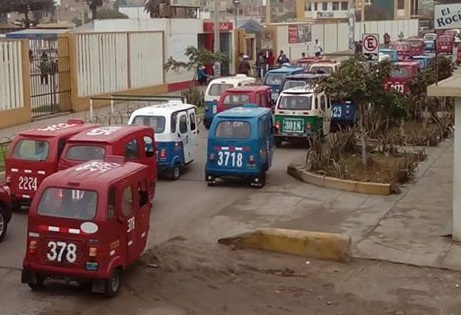 PERSONAL
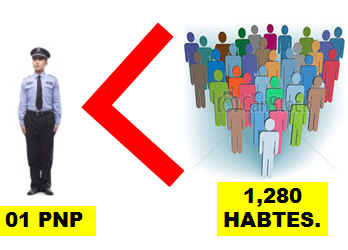 584
HABTES.
EFECTIVOS PNP IDEAL : MIL CUARENTA Y SIETE (1,047) “&”
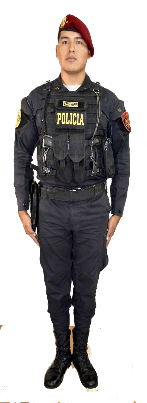 DEFICIT :
QUINIENTOS NOVENTA Y CUATRO (594) !!!!  TASA DESPROPORCION DEL 124%
RECURSOS HUMANOS
(*) TODOS LOS MESES PASAN AL RETIRO
PROMEDIO 04 EFECTIVOS SSOO
&: SEGÚN RATIO INTERNACIONAL
LA PROPORCION IDEAL ES DE
1 EFECTIVO PNP POR CADA
250 HABITANTES
LOGISTICA
CUADRO DEMOSTRATIVO DE VEHICULOS
ARMAMENTO
SECTORIZACION DE LAS COMISARIAS PNP
MAPA DEL DELITO COM. HUACHO
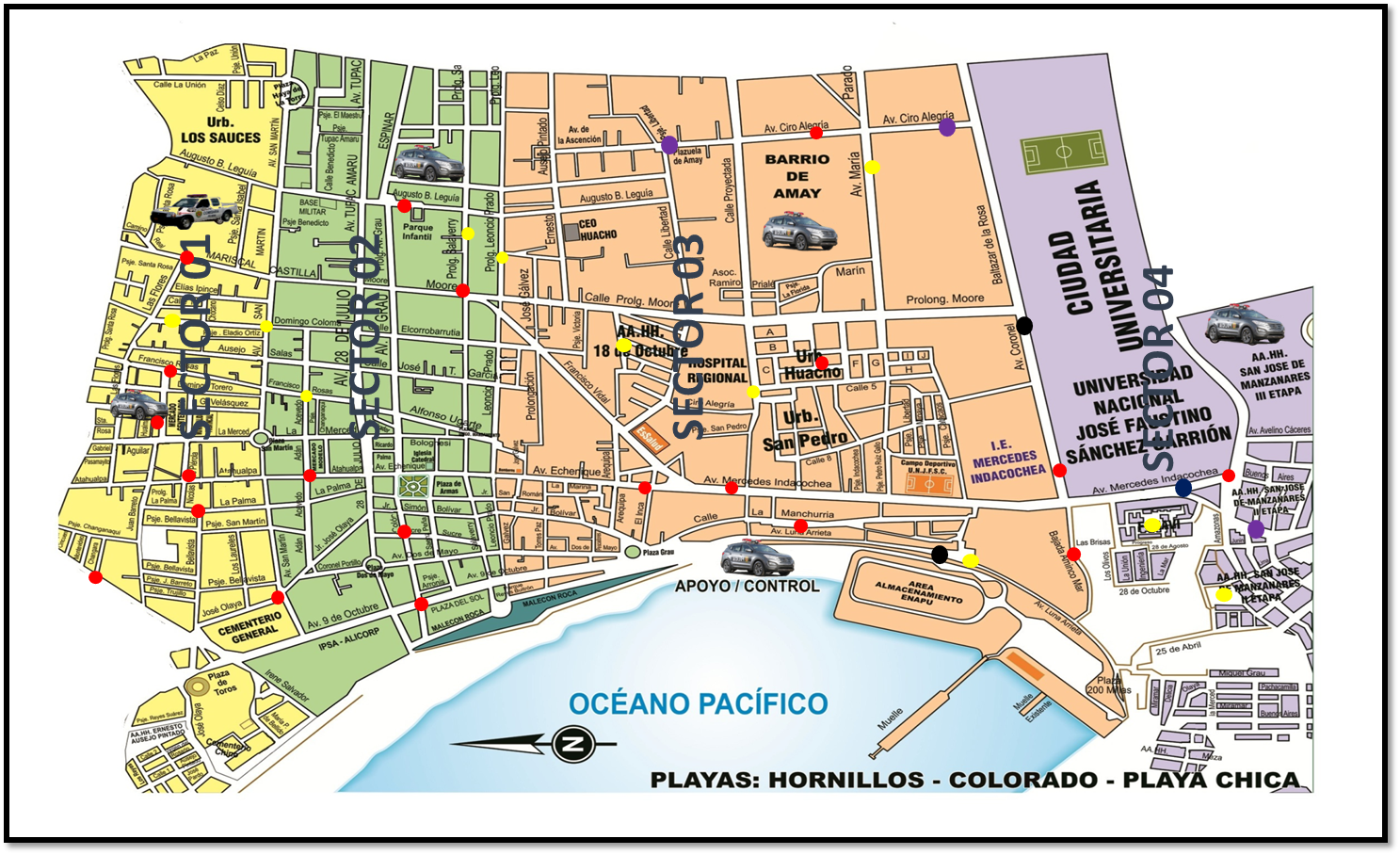 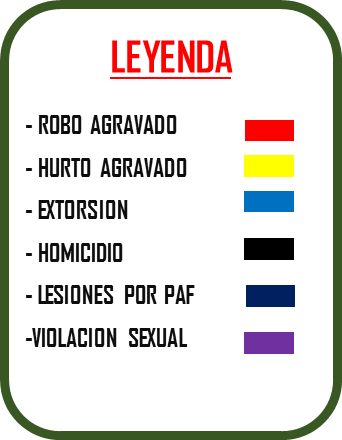 MAPA DEL DELITO COM. HUAURA
C.P.    LOZA
VEGUETA
SAYAN
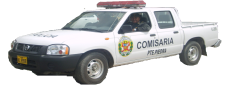 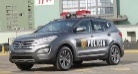 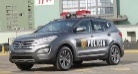 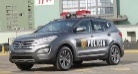 SANTA MARIA
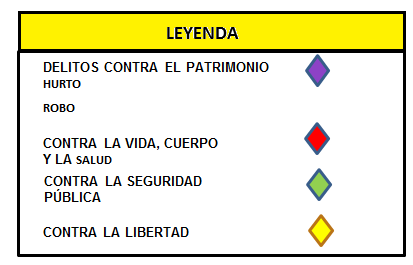 HUALMAY
CARQUIN
MAPA DEL DELITO COM. VEGUETA
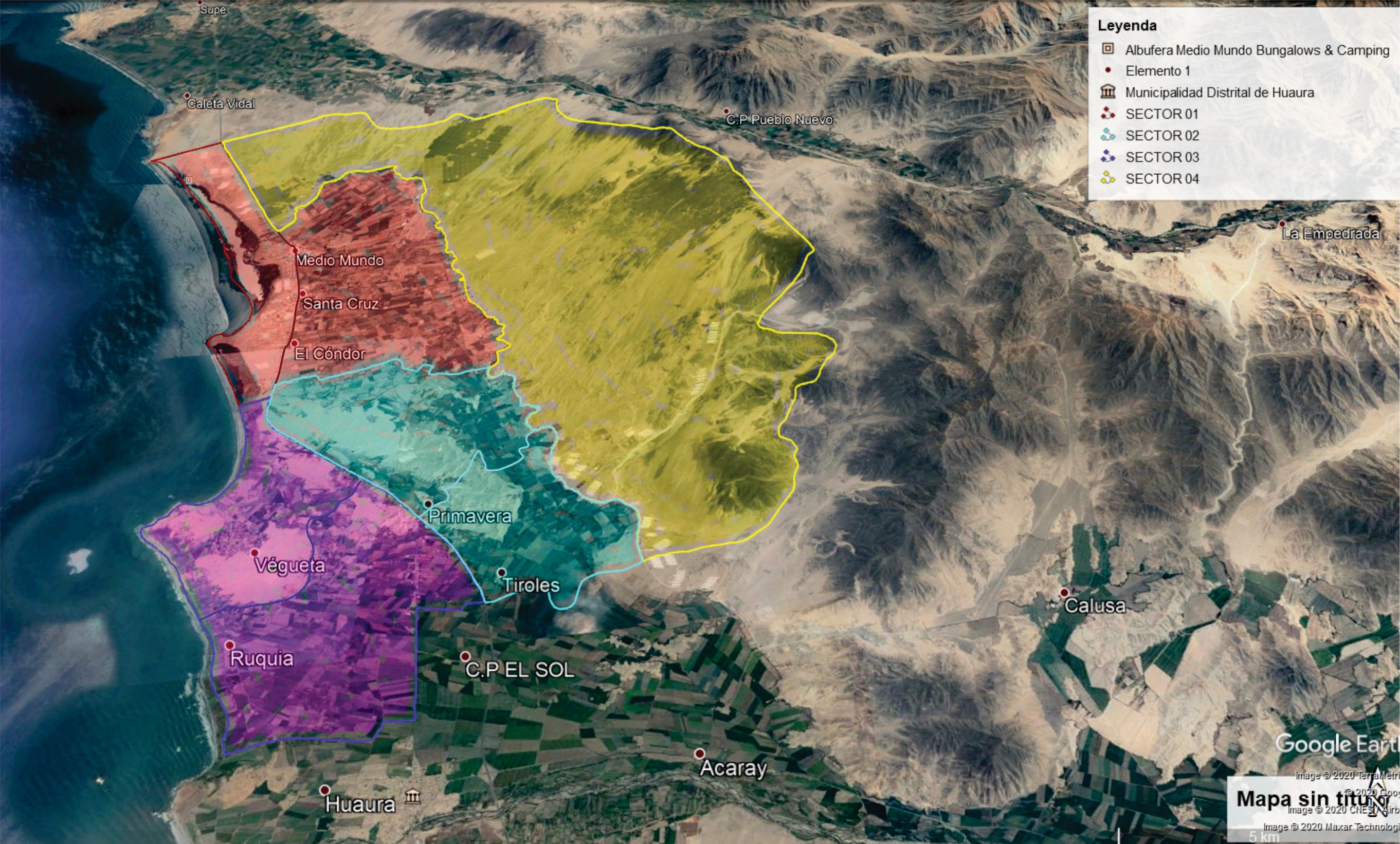 C.P. LAS AMÉRICAS
SECTOR
03
SECTOR
04
SS-3B
SS-3A
C.P. SAN FELIPE
SS-2A
SECTOR
02
SS-1A
C.P. TIROLER
C.P. TUPAC AMARU
C.P. TIROLER
SECTOR
01
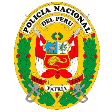 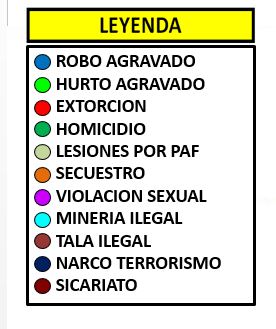 SS-2B
LA QUINTA
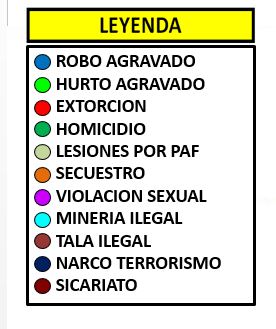 C.P. MAZO
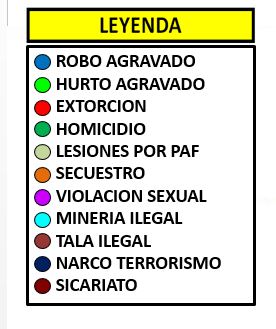 SS-2B
Atrás
ACCIONES EJECUTADAS
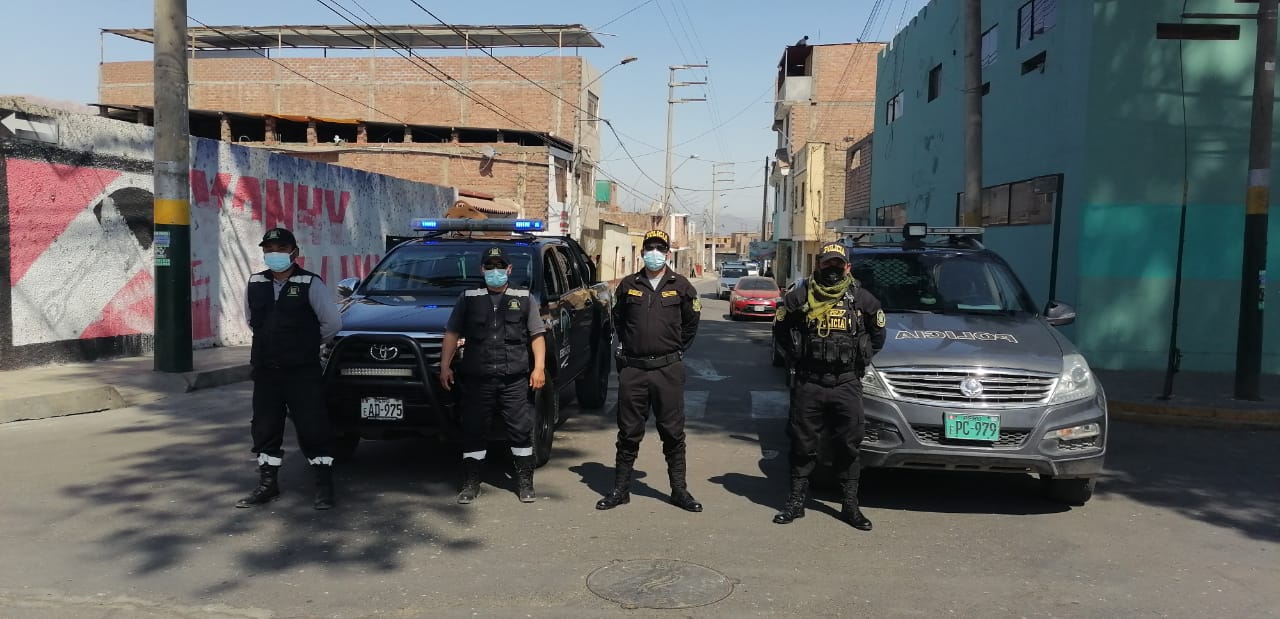 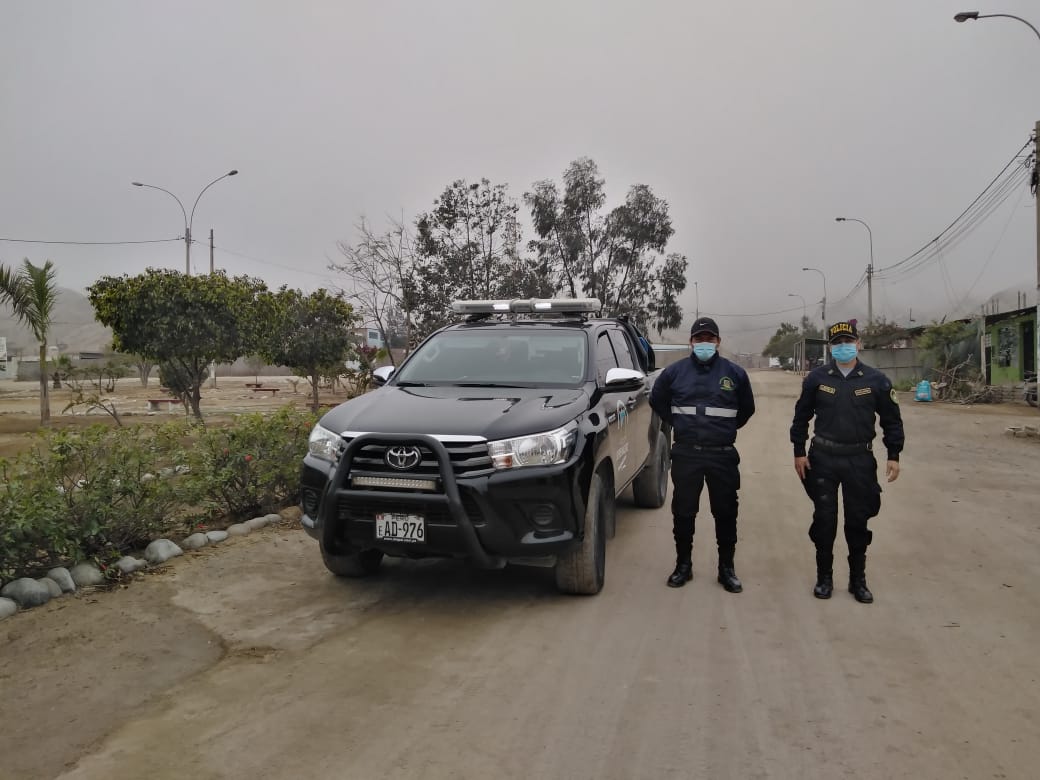 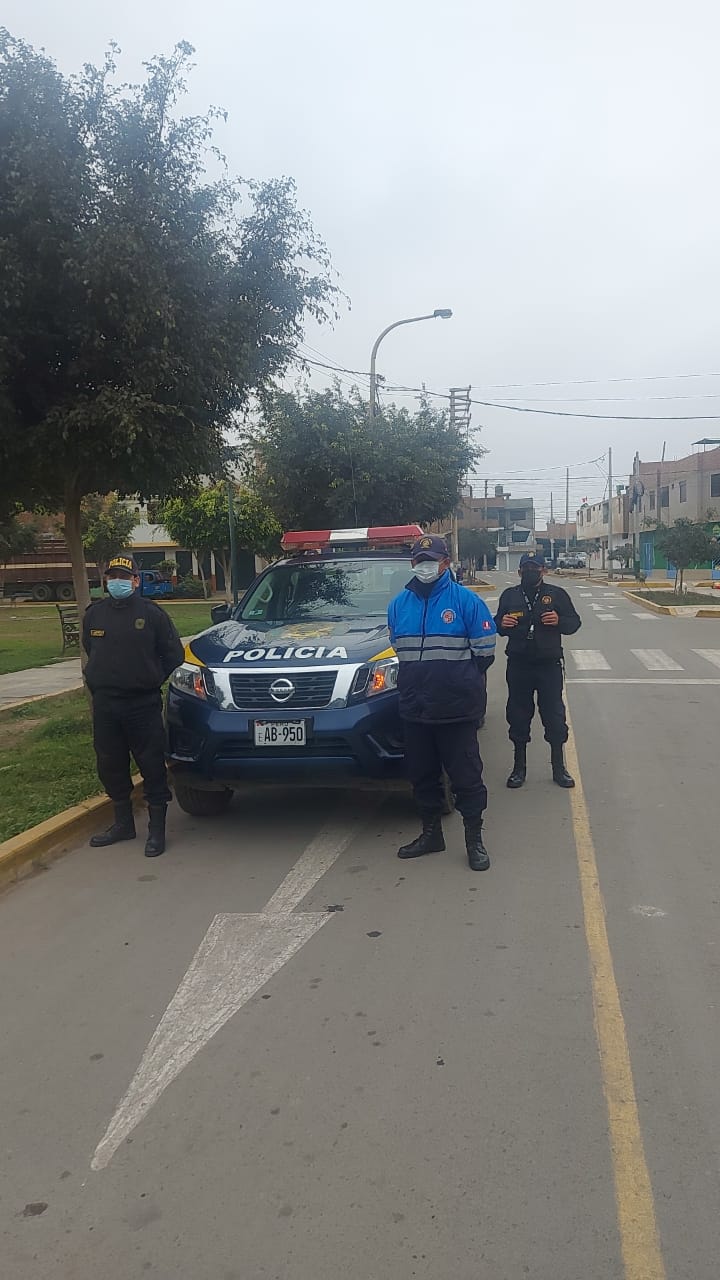 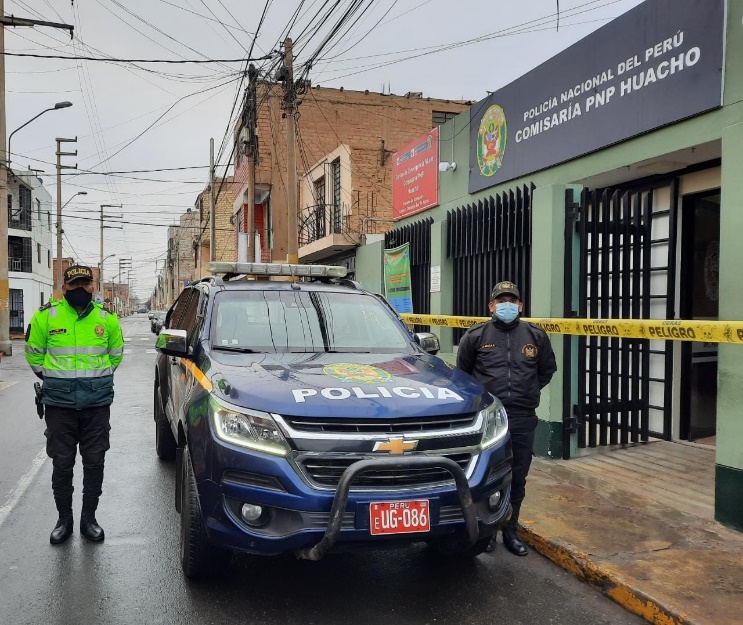 COMISARIA SANTA ROSA
COMISARIA SAYAN
PATRULLAJE INTEGRADO
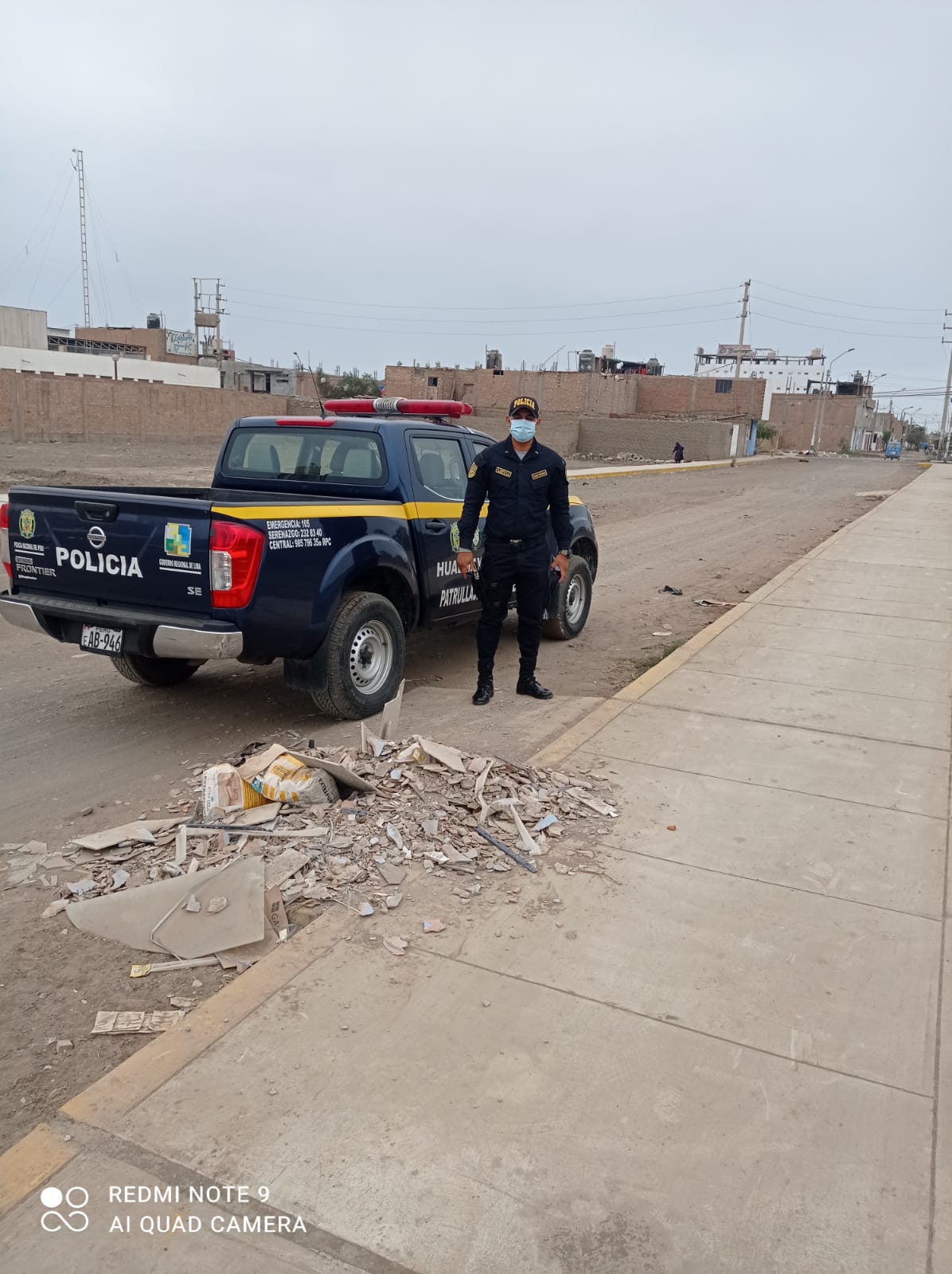 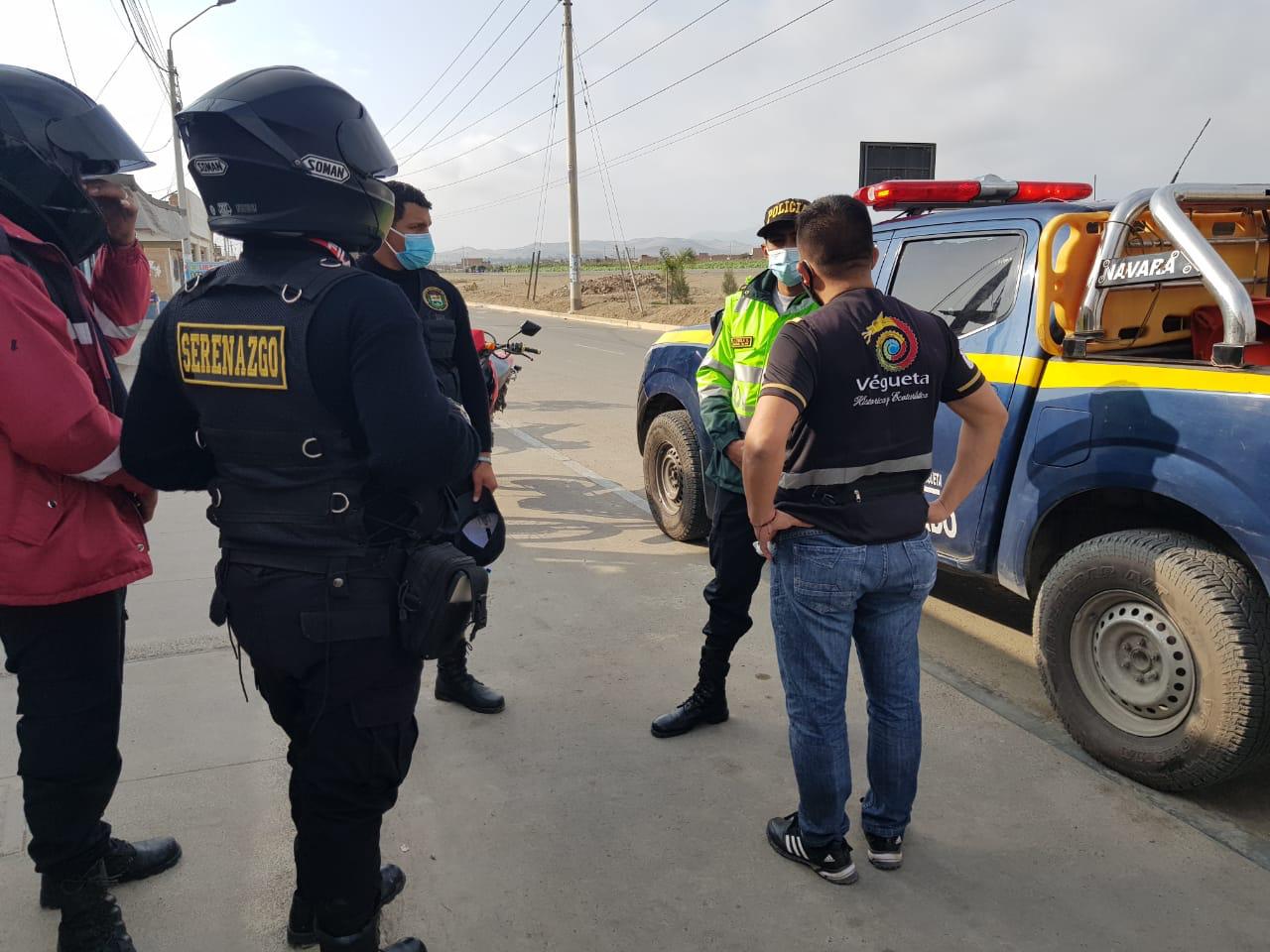 COMISARIA HUACHO
COMISARIA HUAURA
COMISARIA CRUZ BLANCA
COMISARIA VEGUETA
JUNTAS VECINALES
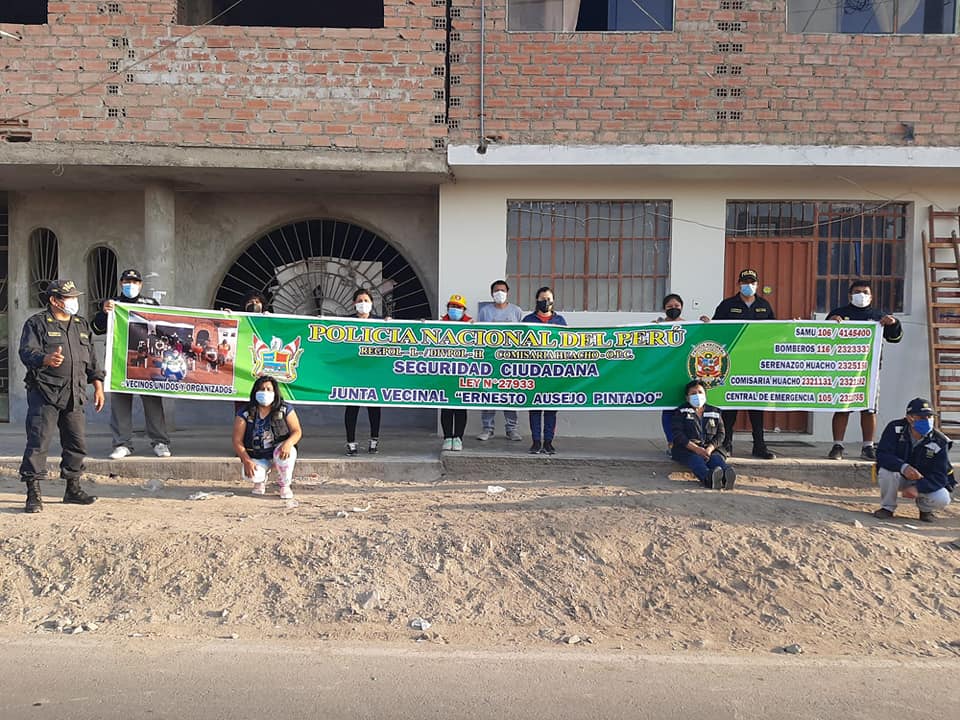 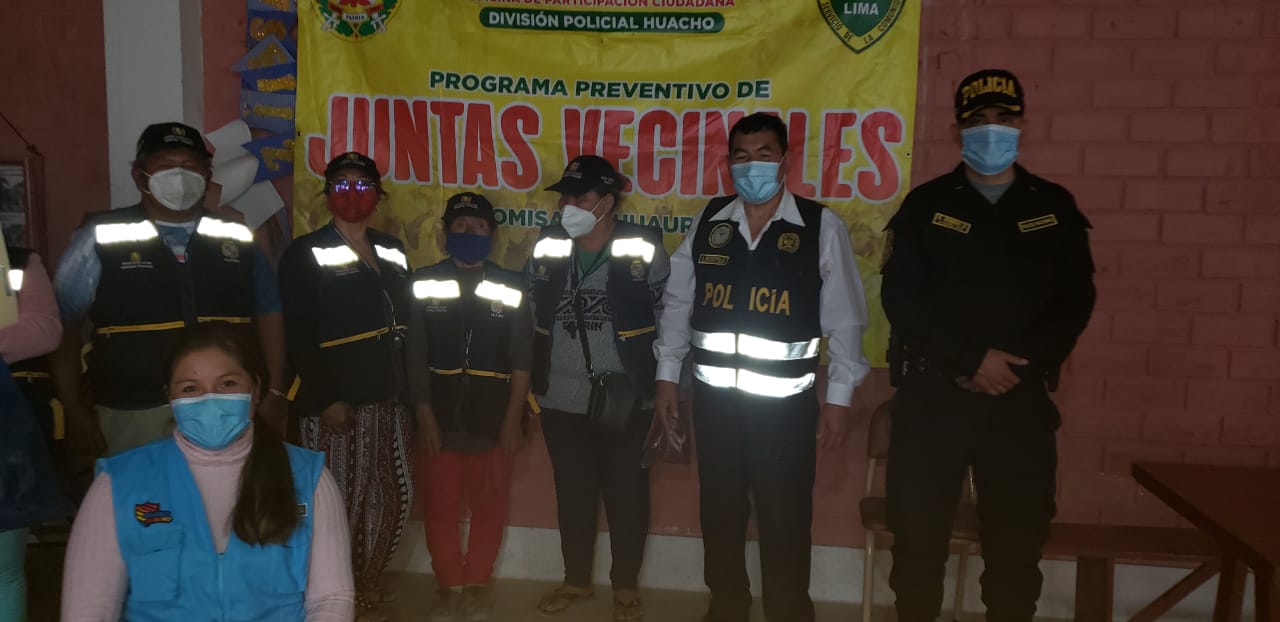 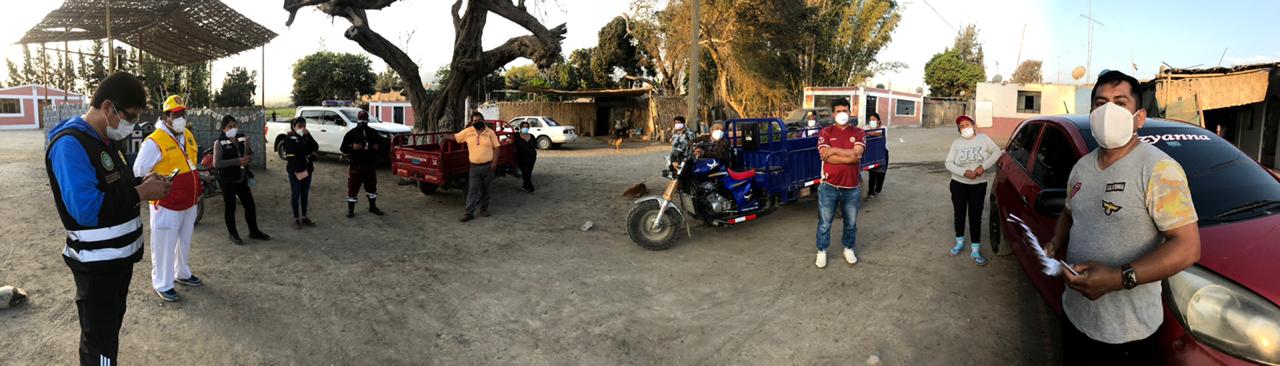 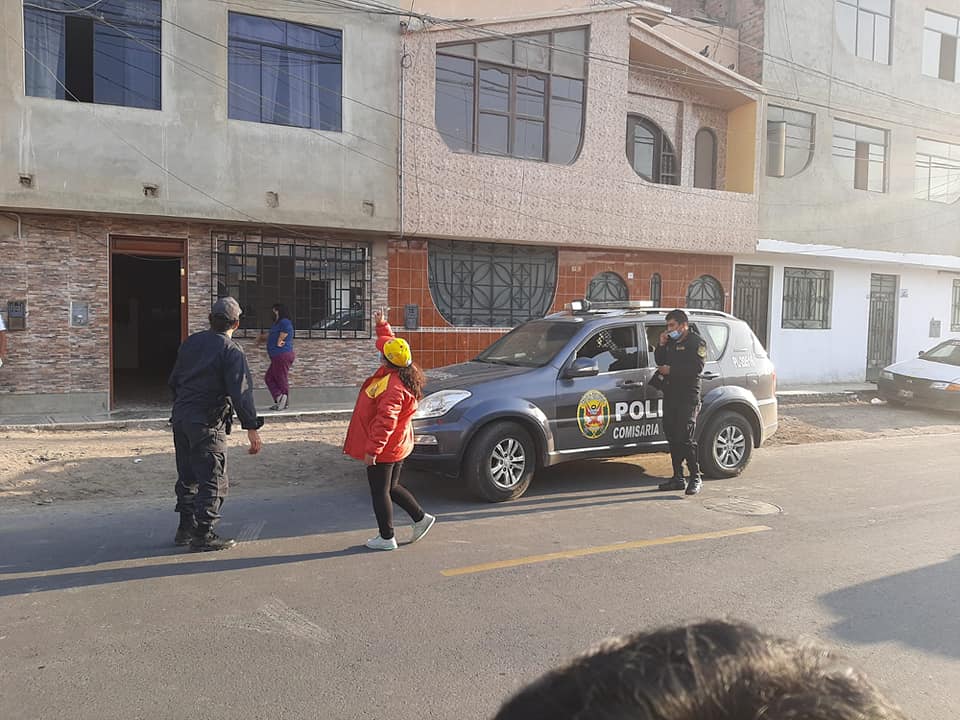 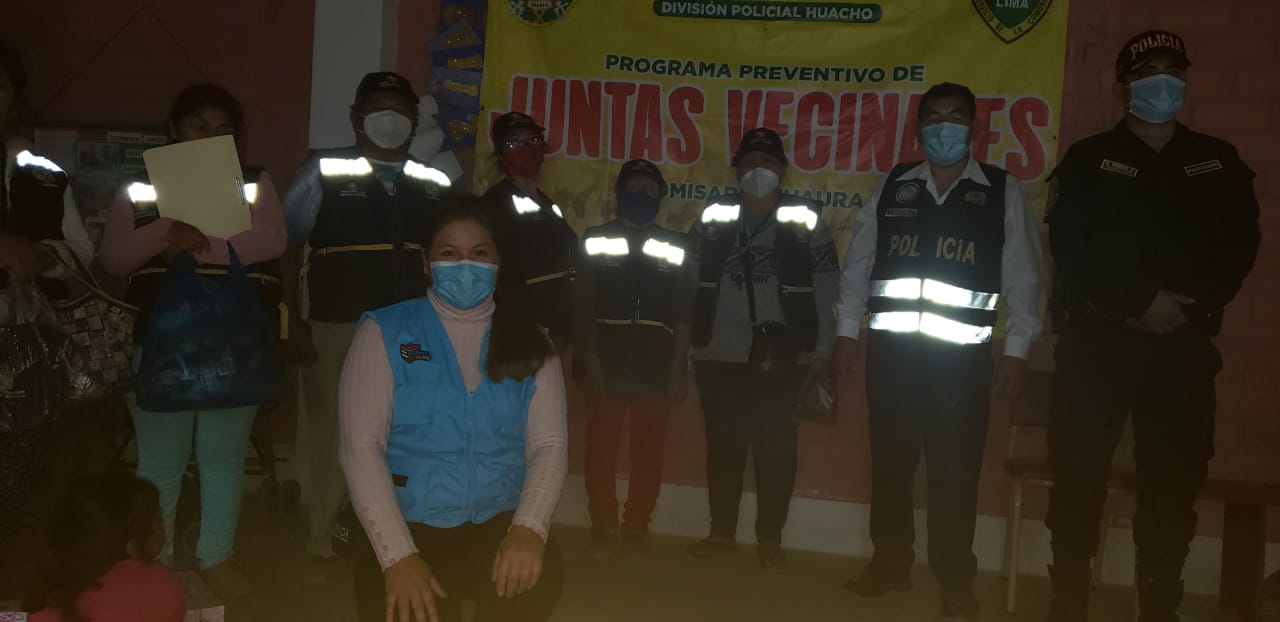 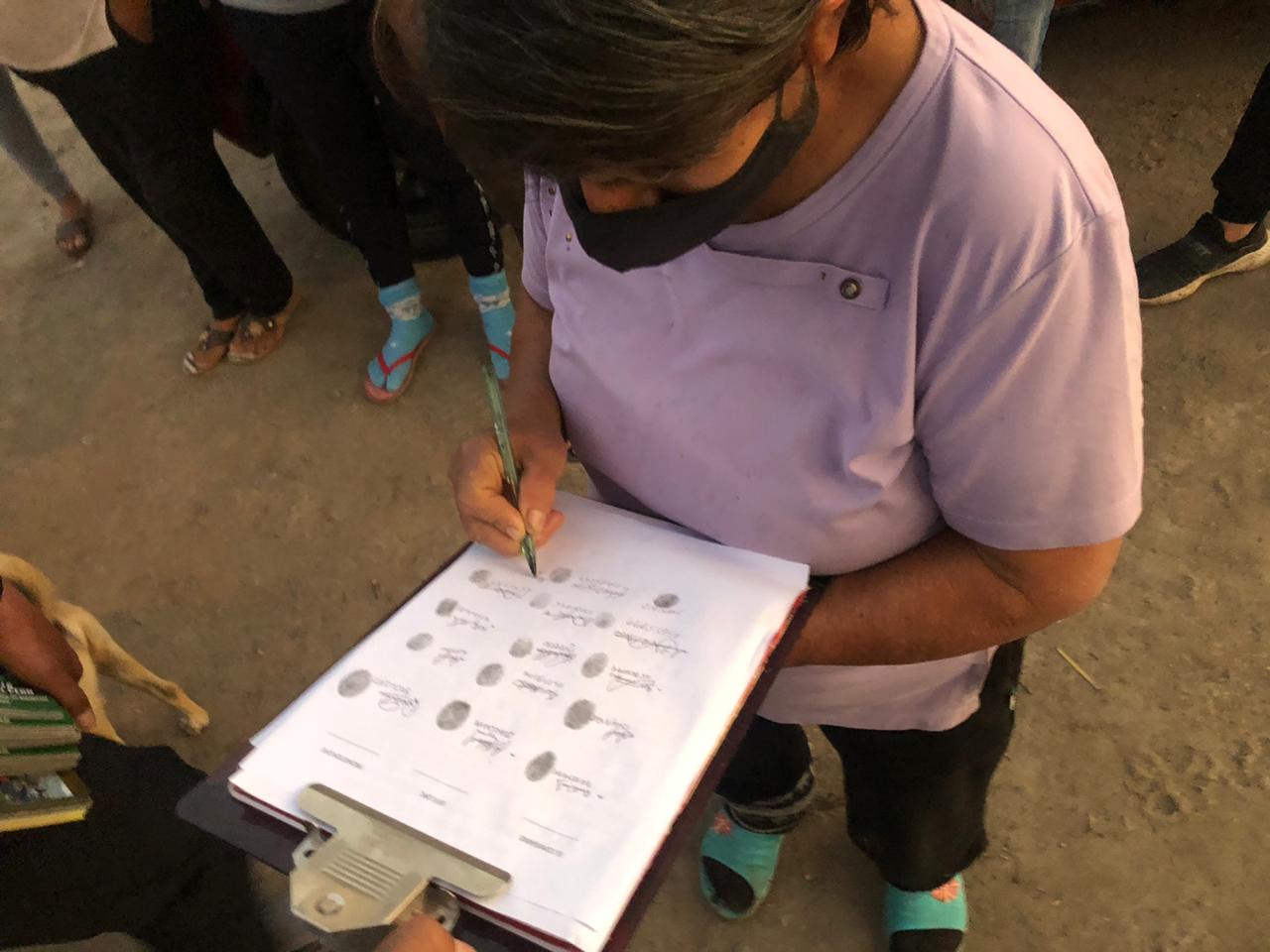 RONDAS MIXTAS NOCTURNAS
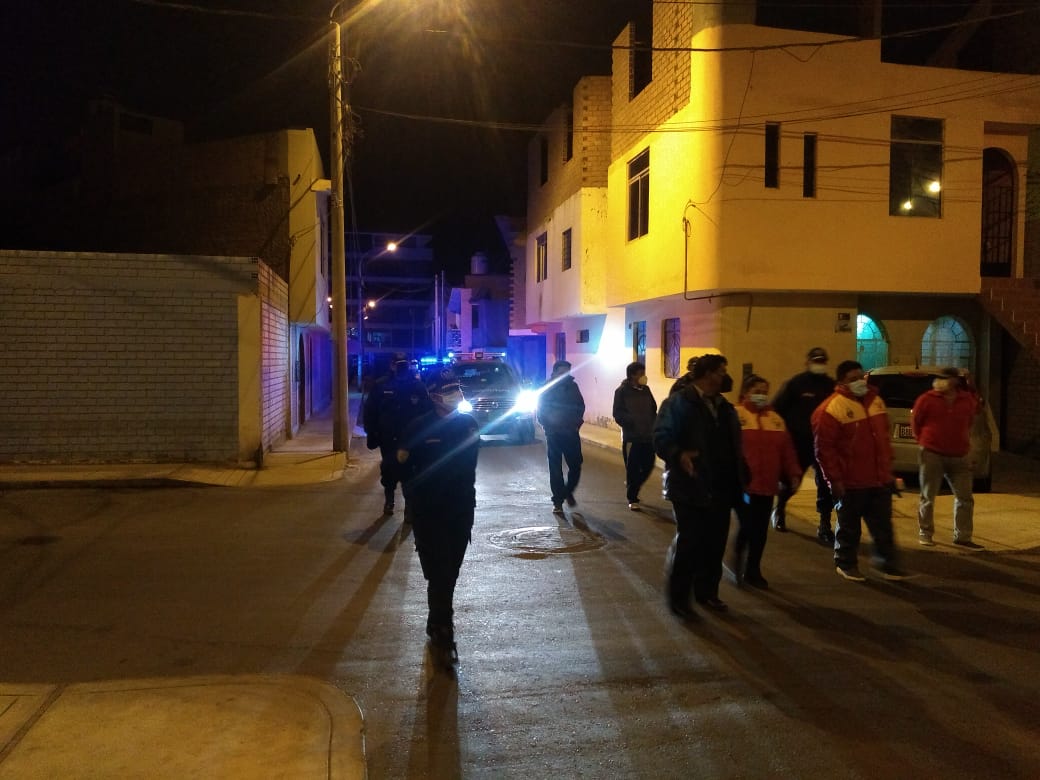 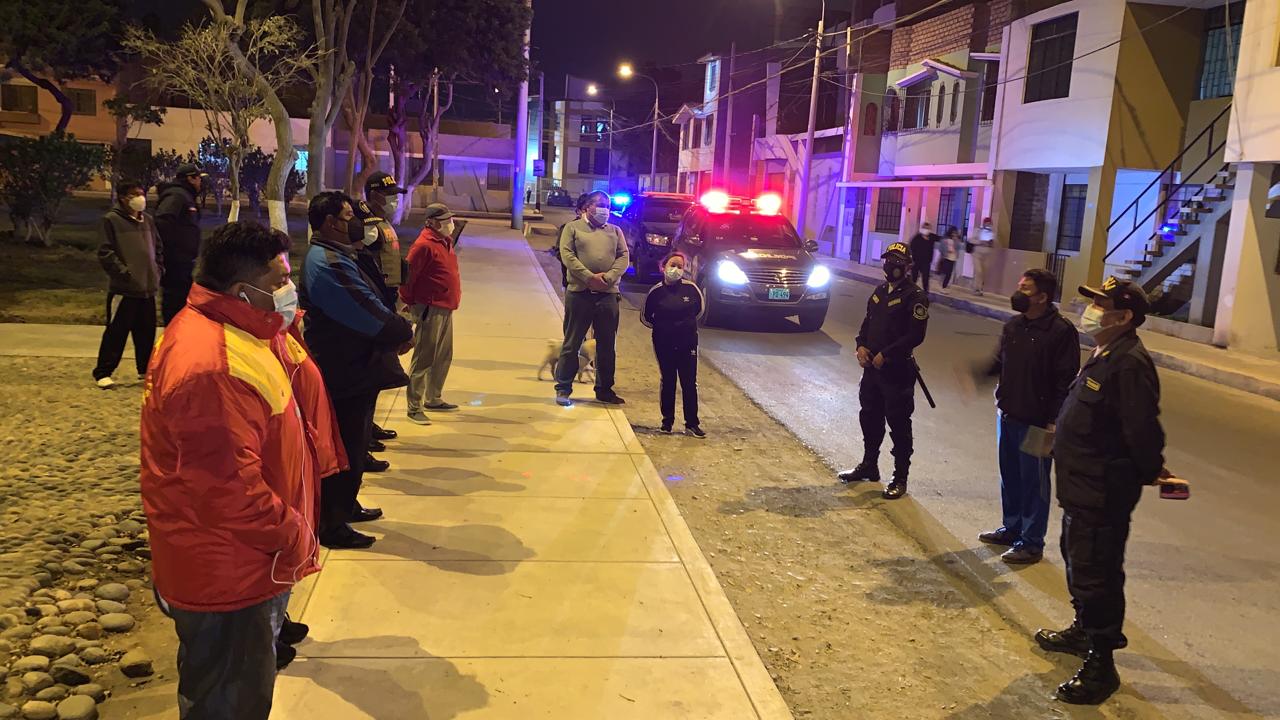 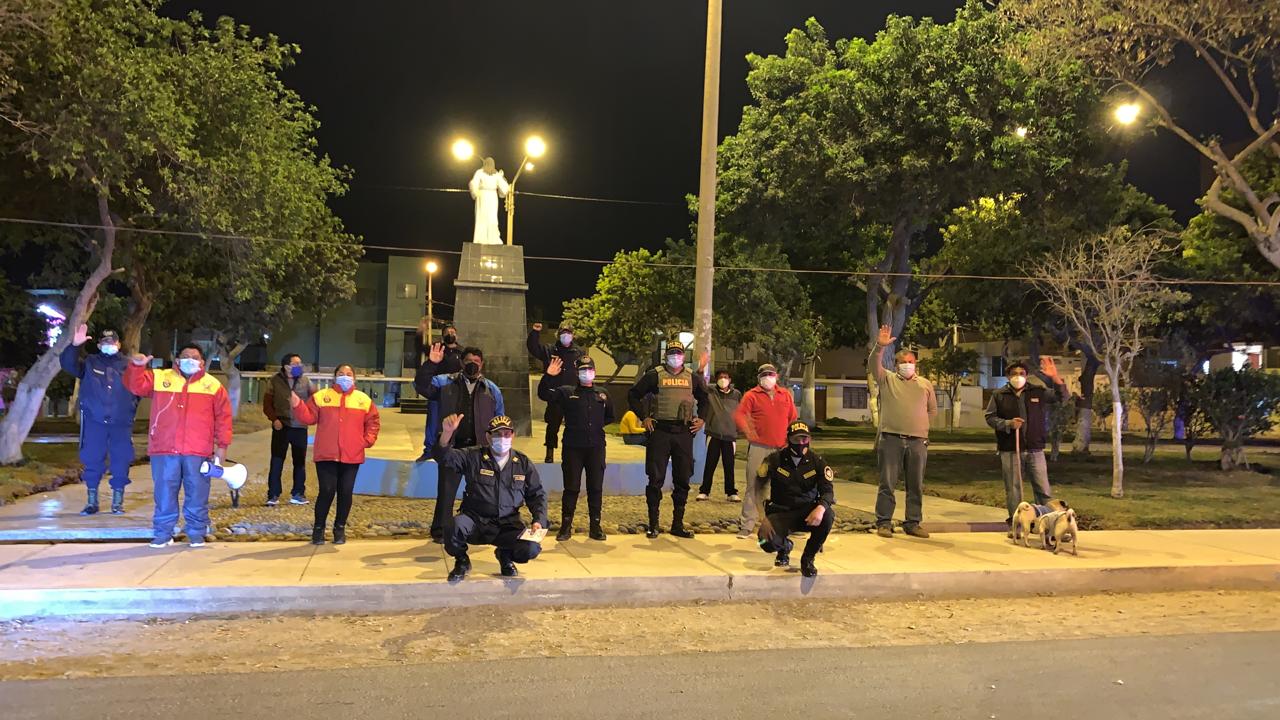 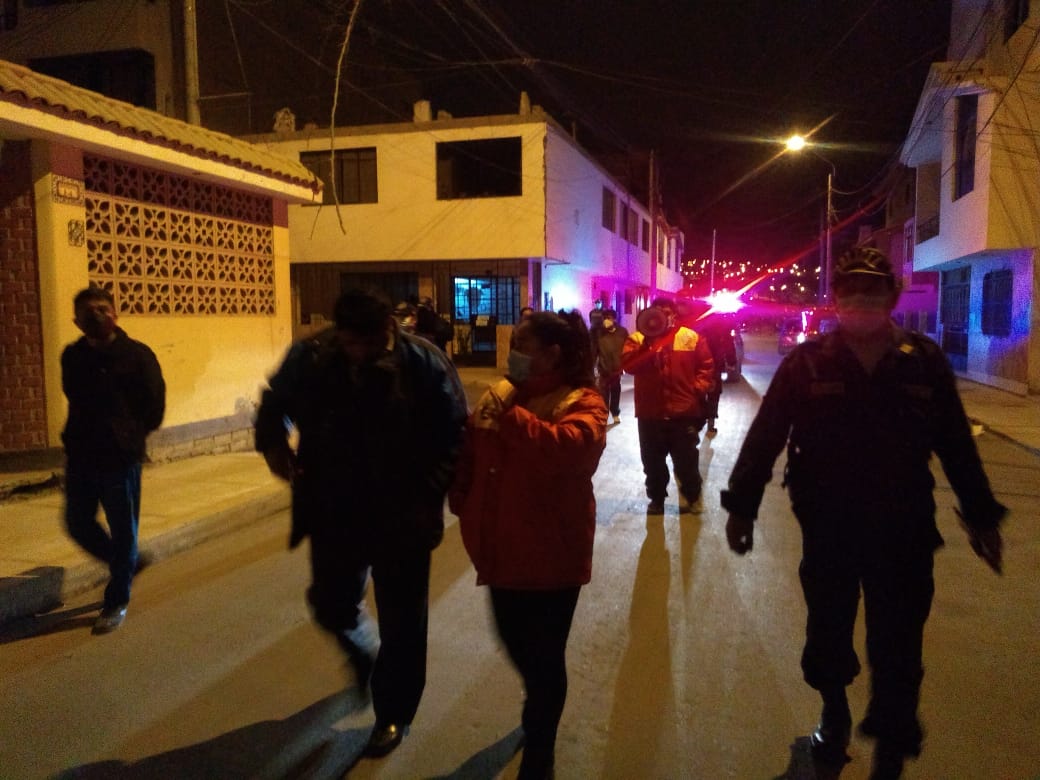 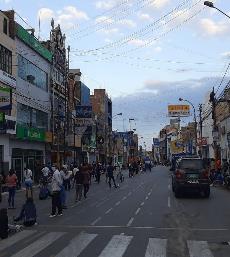 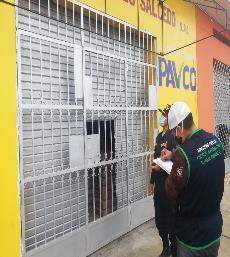 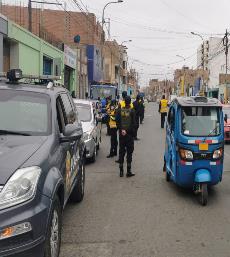 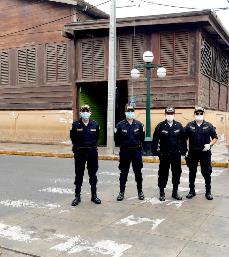 OPERATIVOS POLICIALES
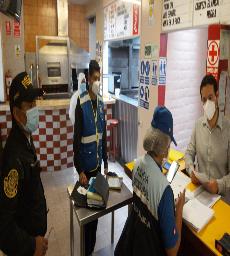 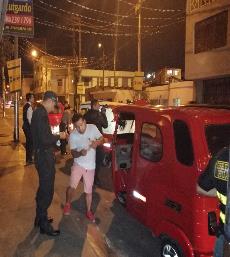 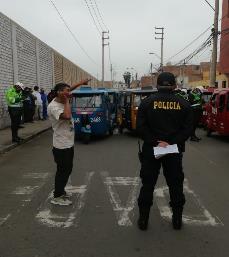 RECOMENDACIONES
El uso de las motos lineales, el conductor y/o pasajero deberán llevar puesto un chaleco reflectante, impreso con la placa de rodaje visible, lo cual permitirá visualizar e identificar a gran distancia a través de las cámaras de video vigilancia. 

Se cuenta con 114 radios HITERA, habiendo solicitado a la DIRTIC,  la evaluación y estudio de la factibilidad para la instalación de la repetidora a fin de integrarse a la RED TETRA PNP habiendo solicitado con OFC. No.070-2022-REGPOL-LIMA/DIVPOL HUACHO-OFAD-LOG  de fecha 13NOV22.  

Se cuenta con 30 radios HITERA, funcionan con la RETRAMISORA  CONVENCIONAL  instalada por GOB.REGIONAL  Y  MUNICIPALIDAD PROV.  Actualmente funciona en la DIVPOL permite comunicar a las CPNP. Huacho, Cruz Blanca, Huaura y Tránsito.

Se viene trabajando con el Pte. del Gobierno Regional y Municipalidad Provincial, la instalación de cámaras de video vigilancia,  así mismo contar con la central de Monitoreo 105,  a fin de convertir  en el  C5,  Centro  de Control, Comando, Comunicación, Computo y Calidad,  de tal modo controlar los sistemas de emergencia en una sola central de auxilio y vigilancia con sede en la DIVPOL HUACHO.
ESTRATEGIAS  PARA  COMBARTIR   LA  DELINCUENCIA
Las Municipalidades Distritales y Provinciales pueden realizar convenios con la institución, para contar con más efectivos policiales para la seguridad ciudadana, que permita contar con mas vehículos de patrullaje integrado, para lo cual se COMPRARÍA EL FRANCO de cada efectivo policial. 

Penalizar la prostitución callejera,  la cual contribuye un atentado a la salud pública, trae como consecuencia el proxenetismo, las extorsiones y el sicariato.
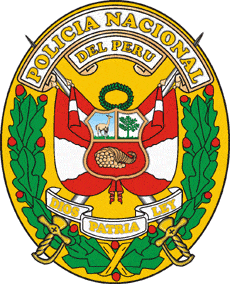 GRACIAS